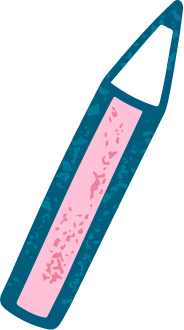 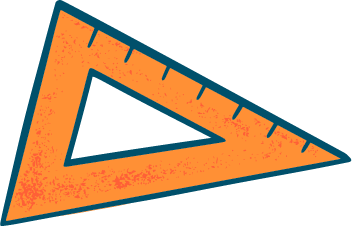 CHƯƠNG IV: ĐỊNH LÍ THALÈS
BÀI 16: ĐƯỜNG TRUNG BÌNH CỦA TAM GIÁC
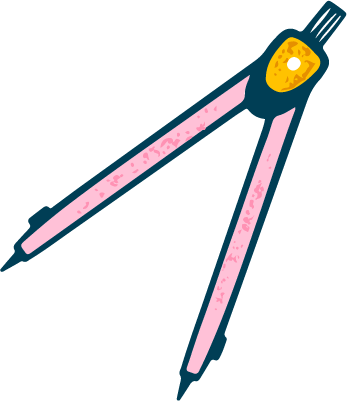 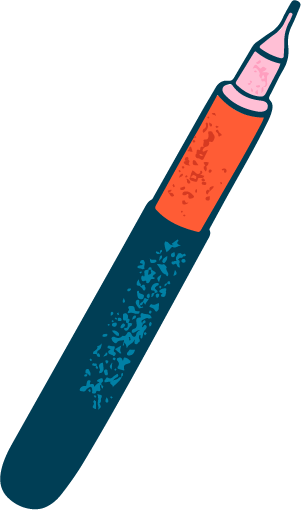 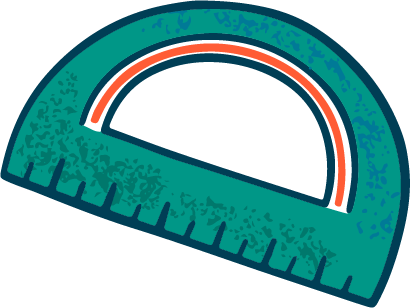 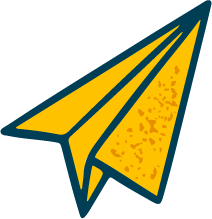 CHÀO MỪNG CÁC EM ĐẾN VỚI BÀI HỌC NGÀY HÔM NAY!
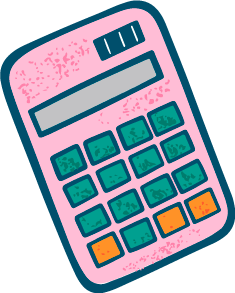 KHỞI ĐỘNG
Cho B và C là hai điểm cách nhau bởi một hồ nước như Hình 4.12 với D, E lần lượt là trung điểm của AB và AC. Biết DE = 500 m, liệu không cần đo trực tiếp, ta có thể tính được khoảng cách giữa hai điểm B và C không?
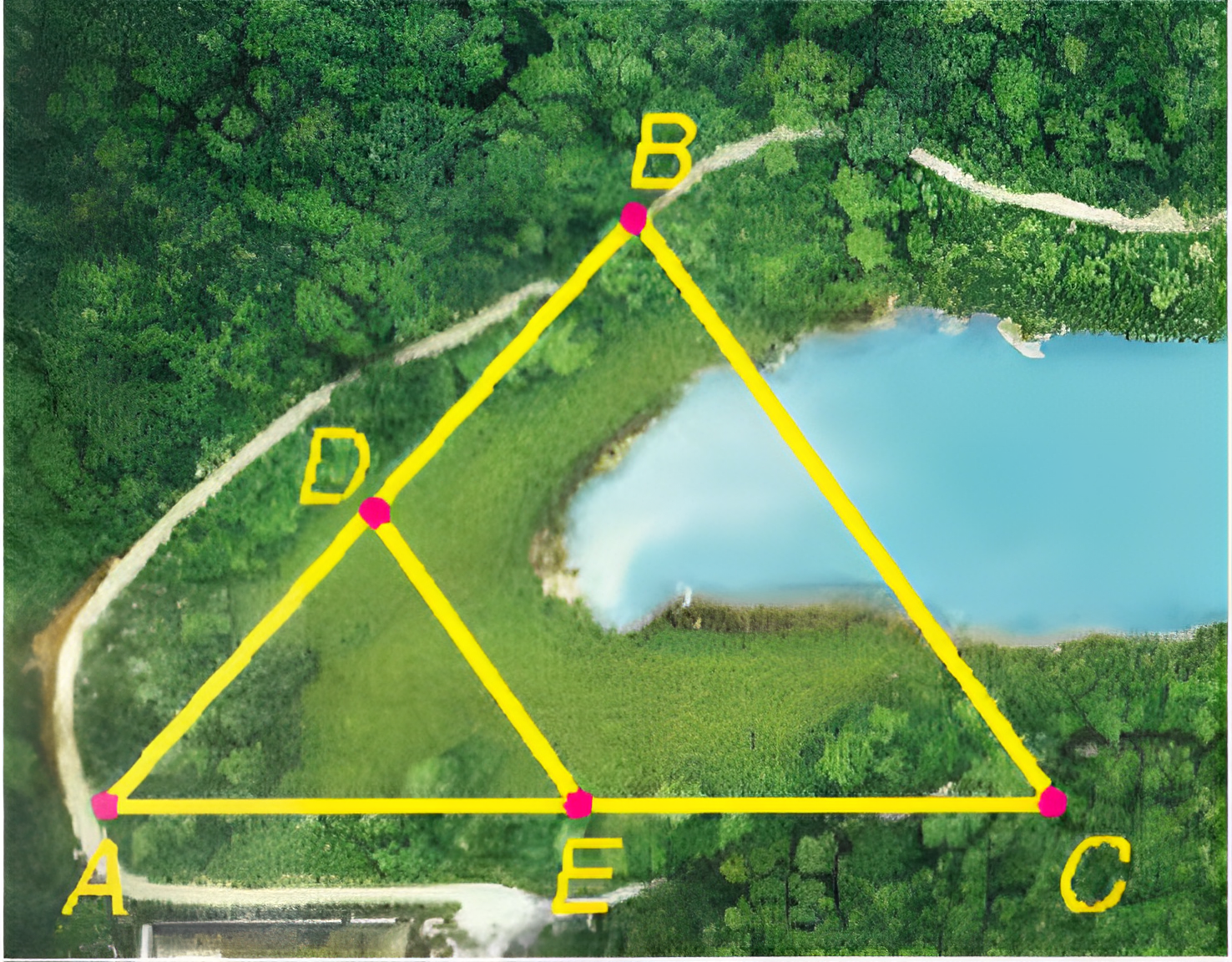 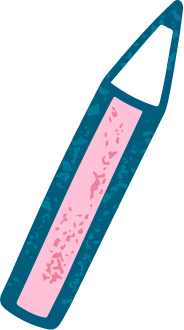 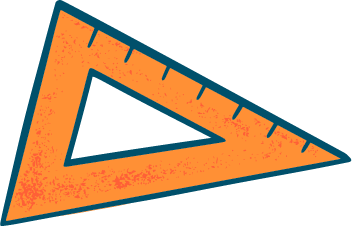 CHƯƠNG IV: ĐỊNH LÍ THALÈS
BÀI 16: ĐƯỜNG TRUNG BÌNH CỦA TAM GIÁC
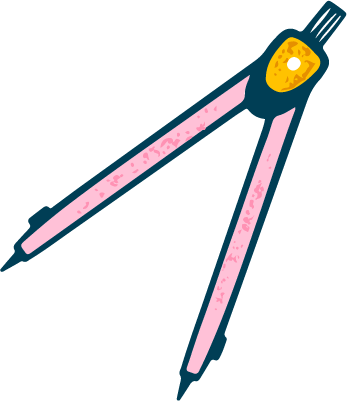 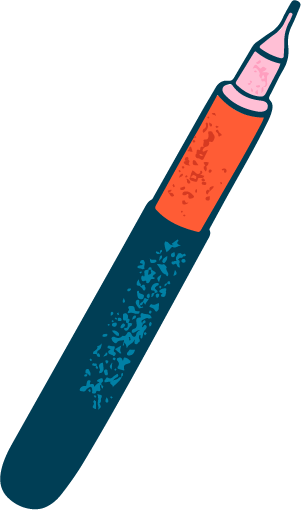 Định nghĩa đường trung bình của tam giác
Quan sát hình
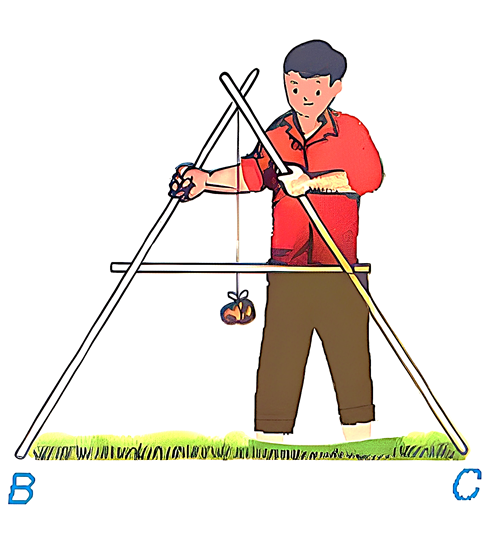 Đường trung bình của tam giác là đoạn thẳng nối trung điểm hai cạnh của tam giác.
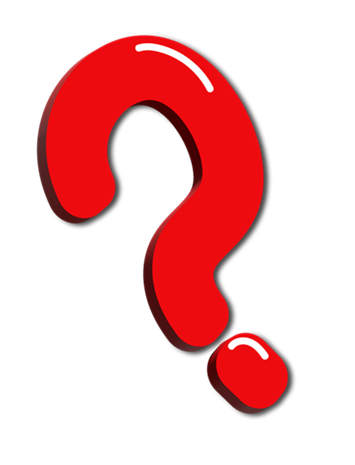 CÂU HỎI
Em hãy chỉ ra các đường trung bình của ∆DEF và ∆IHK trong hình.
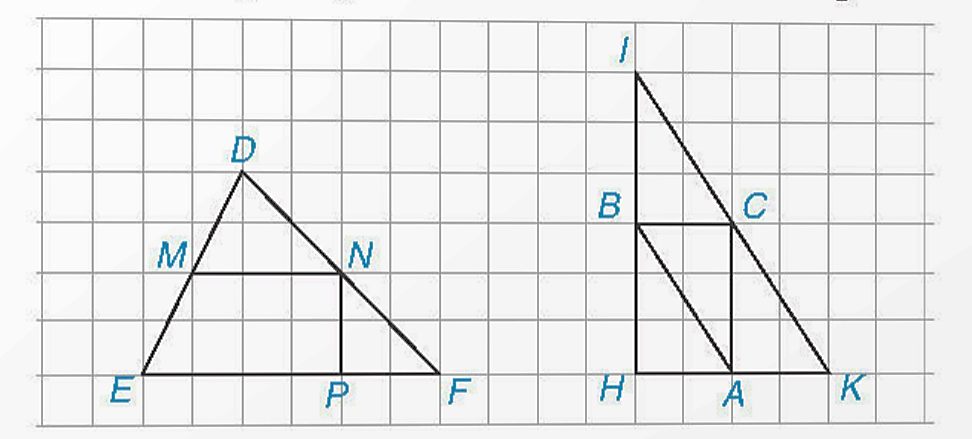 Trả lời
Xét ∆DEF có
M là trung điểm của cạnh DE; 
N là trung điểm của cạnh DF 
Suy ra MN là đường trung bình của ∆DEF.
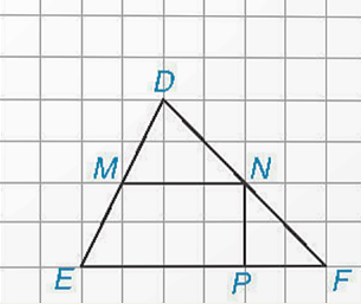 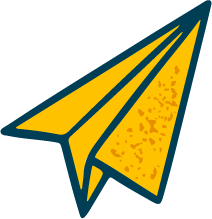 Trả lời
Xét ∆IHK có:
B là trung điểm của cạnh IH; C là trung điểm      của cạnh IK 
Suy ra BC là đường trung bình của ∆IHK.
B là trung điểm của cạnh IH; A là trung điểm       của cạnh HK
Suy ra AB là đường trung bình của ∆IHK.
A là trung điểm của cạnh HK; C là trung điểm của cạnh IK 
Suy ra AC là đường trung bình của ∆DEF.
Vậy các đường trung bình của ∆IHK là AB, BC, AC.
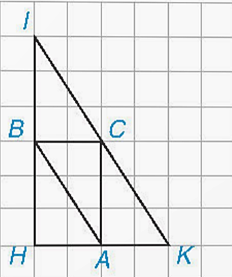 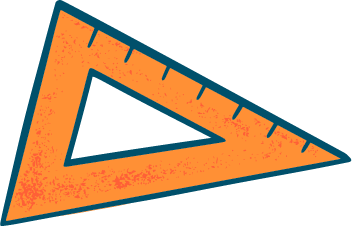 Tính chất đường trung bình của tam giác
Cho DE là đường trung bình của tam giác ABC. (H. 4.15)
Sử dụng định lí Thalès đảo, chứng minh rằng DE // BC.
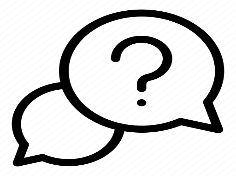 HĐ 1:
Giải:
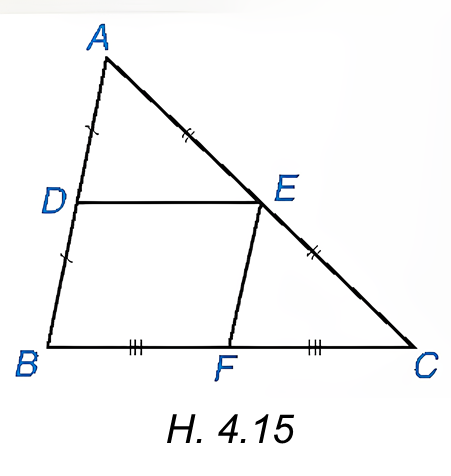 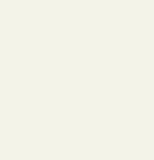 Cho DE là đường trung bình của tam giác ABC. (H. 4.15)
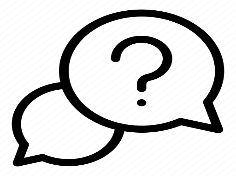 HĐ 2:
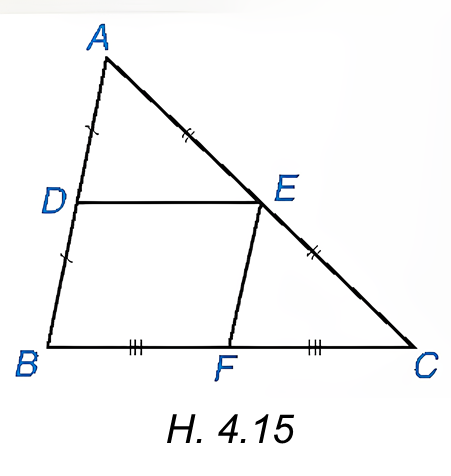 Gọi F là trung điểm của BC. Chứng minh tứ giác DEFB là hình bình hành. Từ đó suy ra DE =    BC.
Giải:
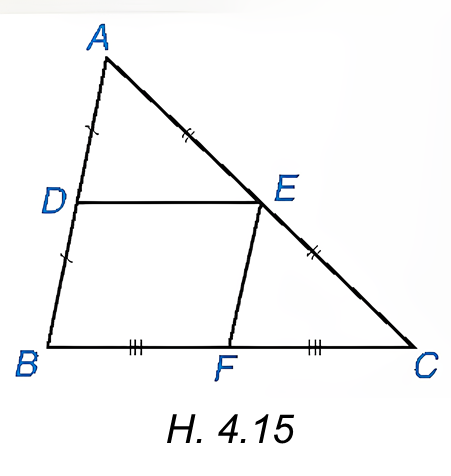 Giải:
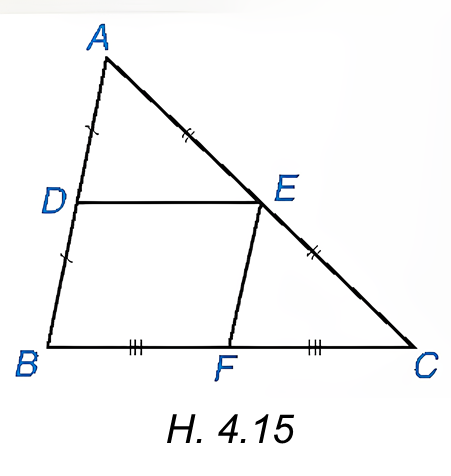 ĐỊNH LÍ
Đường trung bình của tam giác song song với cạnh thứ ba và bằng nửa cạnh đó.
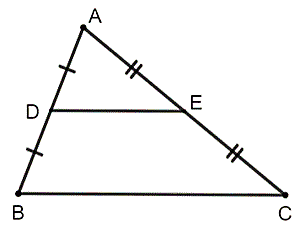 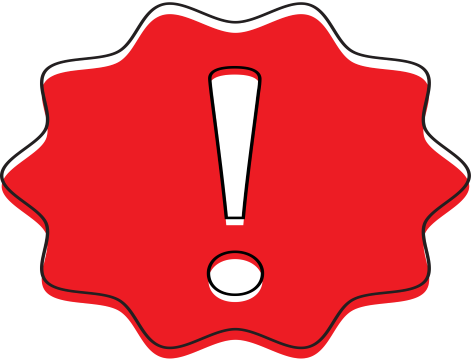 Chú ý: 	
Trong một tam giác, nếu một đường thẳng đi qua trung điểm một cạnh và song song với cạnh thứ hai thì nó đi qua trung điểm của cạnh thứ ba.
Ví dụ:
Cho tam giác ABC với M là trung điểm của AB, N là trung điểm của AC và BC = 10 cm. Tính MN.
Giải
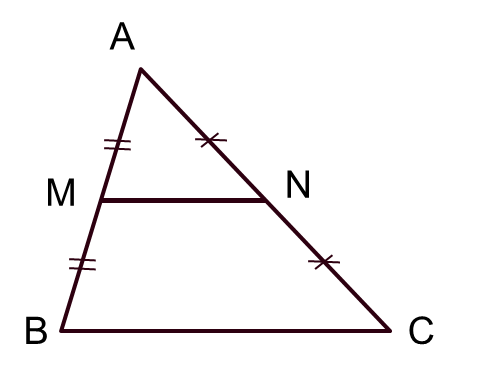 LUYỆN TẬP
Cho tam giác ABC cân tại A, D và E lần lượt là trung điểm của AB, AC. Tứ giác DECB là hình gì? Tại sao?
Giải
A
D
E
B
C
VẬN DỤNG
Em hãy trả lời câu hỏi trong tình huống mở đầu.
Cho B và C là hai điểm cách nhau bởi một hồ nước như Hình 4.12 với D, E lần lượt là trung điểm của AB và AC. Biết DE = 500 m, liệu không cần đo trực tiếp, ta có thể tính được khoảng cách giữa hai điểm B và C không?
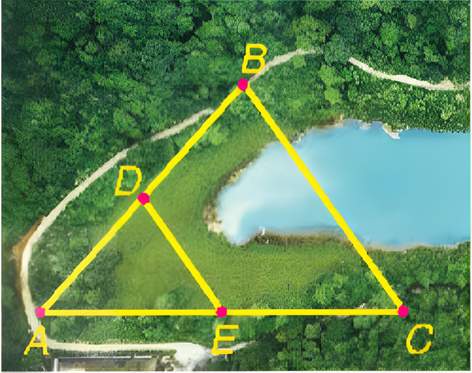